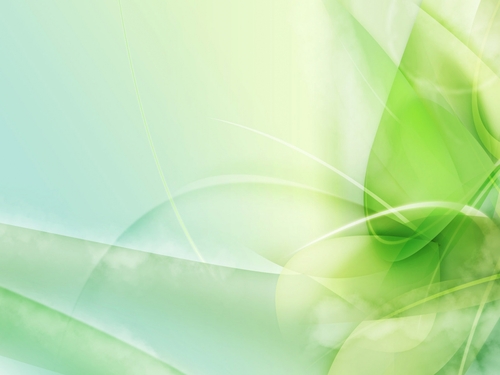 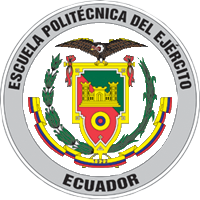 ESCUELA POLITÉCNICA DEL EJÉRCITO
MODALIDAD DE EDUCACIÓN A DISTANCIA
ELABORADA POR:
MARIANA DE JESÚS GASPAR ESCOBAR
DIRECTORA:
DRA. CRISTINA VINUEZA
ESMERALDAS – ECUADOR
2016
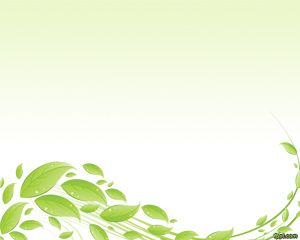 TEMA
PRÁCTICAS ANCESTRALES  DE EDUCACIÓN AMBIENTAL DE LA COMUNIDAD CHACHI DEL CANTÓN ELOY ALFARO, PROVINCIA DE ESMERALDAS  Y SU VINCULACIÓN CON EL TURISMO SOSTENIBLE  DE LA COMUNIDAD
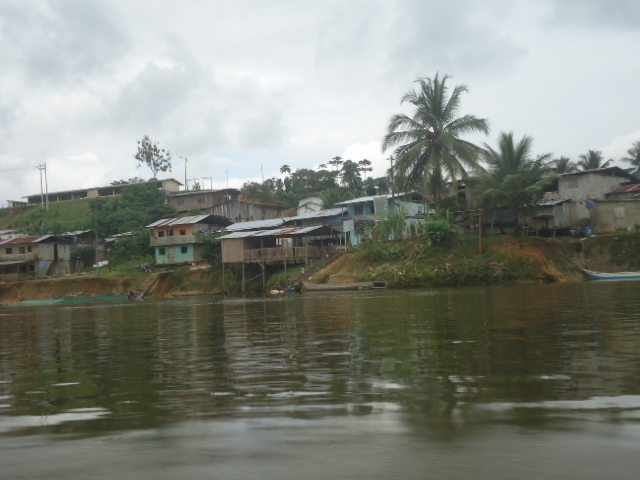 PROBLEMA
¿Cómo se vinculan las prácticas ancestrales de educación ambiental de la Comunidad Chachi con el turismo sostenible del cantón Eloy Alfaro, provincia de Esmeraldas?
OBJETIVOS
Establecer cuáles son las prácticas ancestrales de Educación Ambiental de la Comunidad Chachi, a través de encuestas para verificar la vigencia de dichas actividades.
Determinar cómo desarrollan los miembros de la Comunidad Chachi  la relación Medio Ambiente  y Turismo, mediante entrevistas a las personas de mayor edad, para comprender su comportamiento.
Identificar el tipo de actividad turística sostenible en la Comunidad Chachi, es la más conveniente  para que sea amigable con el medio ambiente, mediante  la observación del medio para proponer una alternativa de turismo sustentable en la  zona.
Proponer una alternativa de mejoramiento del problema  de estudio.
JUSTIFICACIÓN
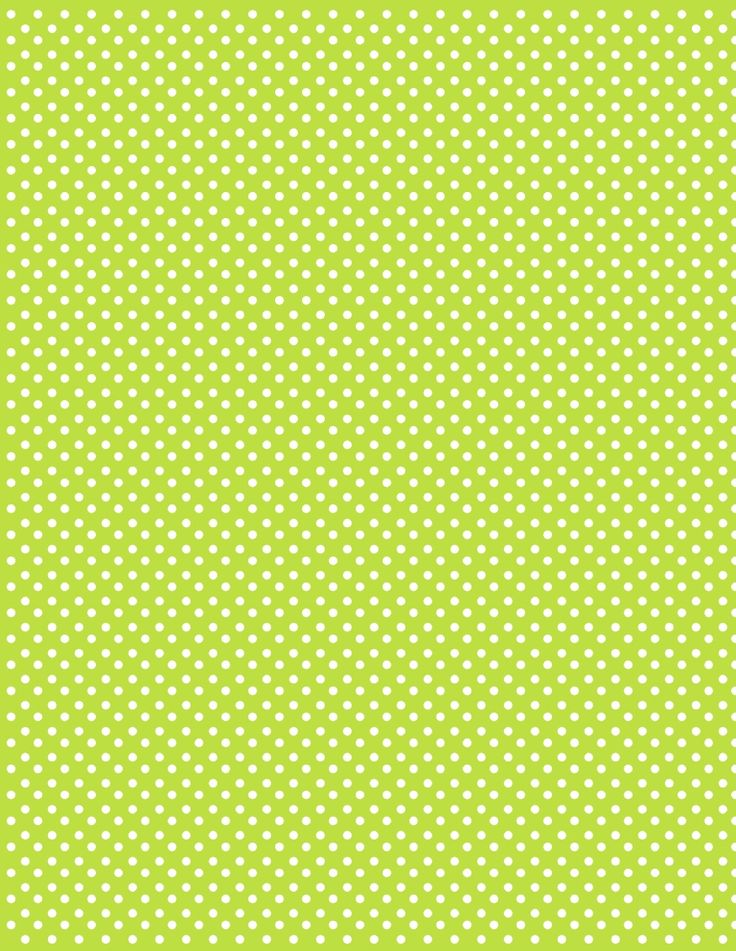 Comunidad Chachi  del cantón Eloy Alfaro de la provincia de Esmeraldas
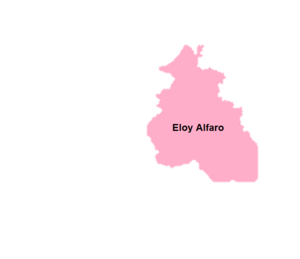 Los beneficiarios directos dispondrán   de una propuesta de actividad turística amigable con el medio ambiente.
Examinar las prácticas de educación que se debe aplicar para un turismo sostenible, cuyo impacto a la naturaleza y a las costumbres sea el menor posible.
Es de interés para medioambientalistas, estudiosos del turismo, sociólogos y toda persona interesada en las prácticas ancestrales del cuidado del medio ambiente en relación con el turismo sostenible y responsable.
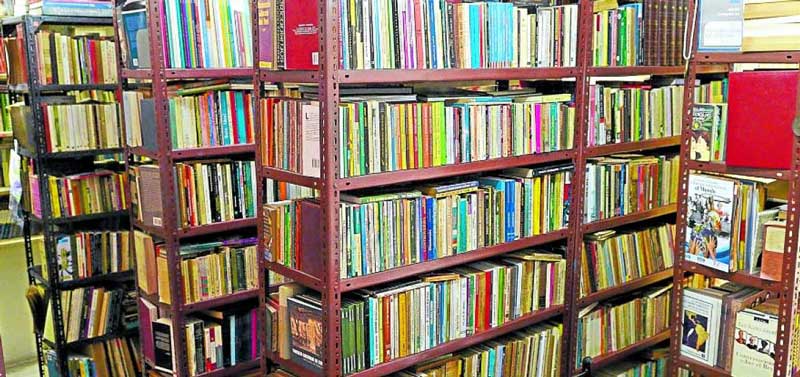 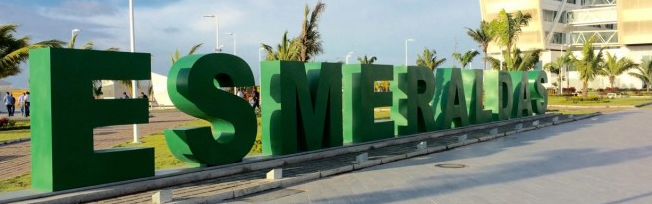 No hay trabajos sobre el tema planteado “Prácticas ancestrales de educación ambiental”.  Existe información sobre las comunidades indígenas.
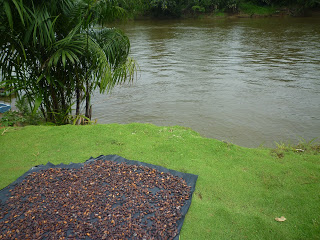 PRÁCTICAS ANCESTRALES  DE EDUCACIÓN AMBIENTAL
SABERES ANCESTRALES
Conjunto de actividades y costumbres que identifican a las comunidades que gozan de comportamientos durante muchos siglos.
Indicadores Naturales
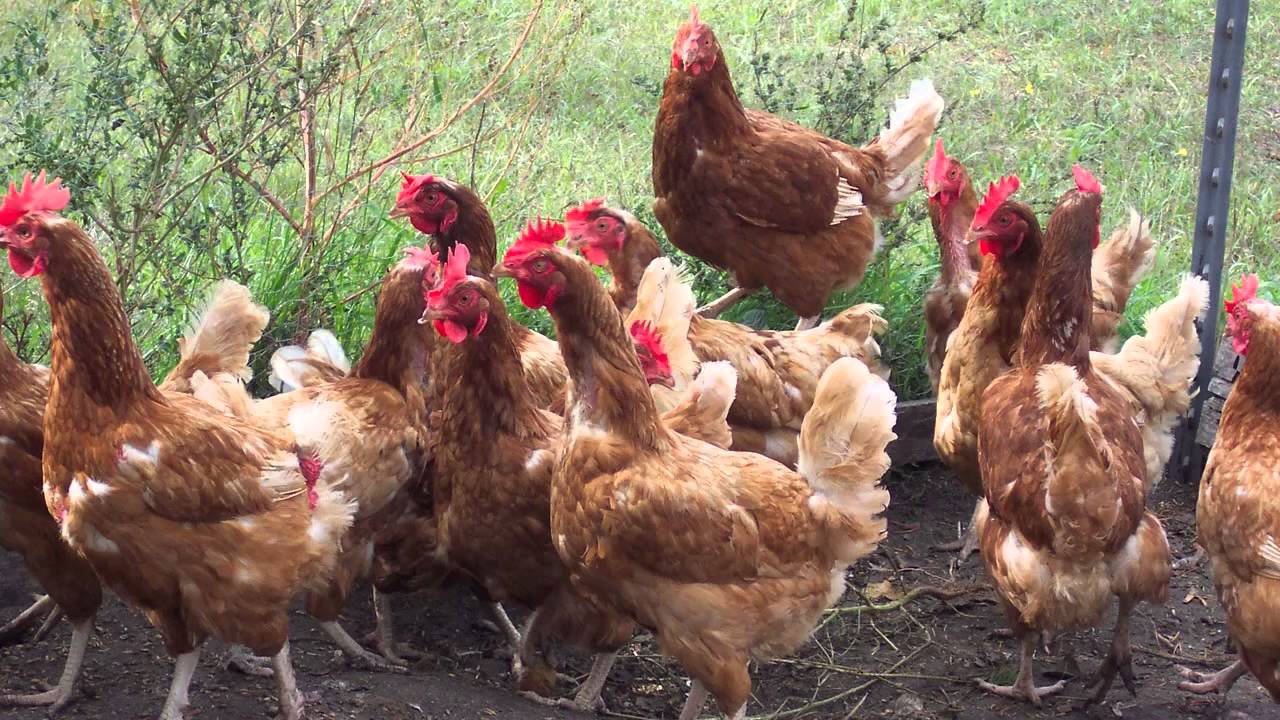 LA  

FAUNA
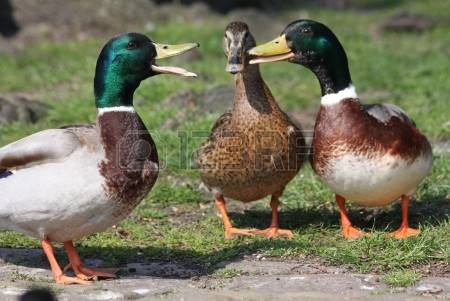 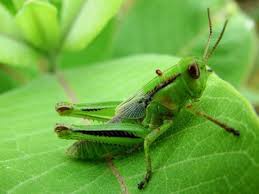 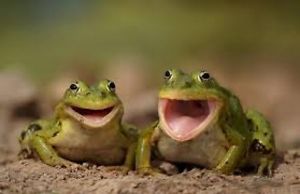 Indicadores Naturales
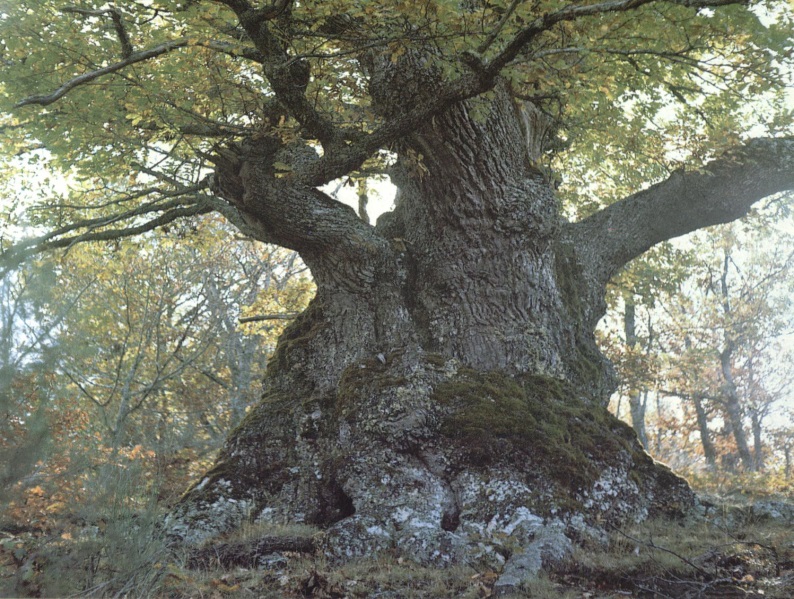 LA  FLORA
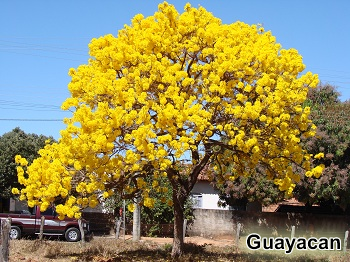 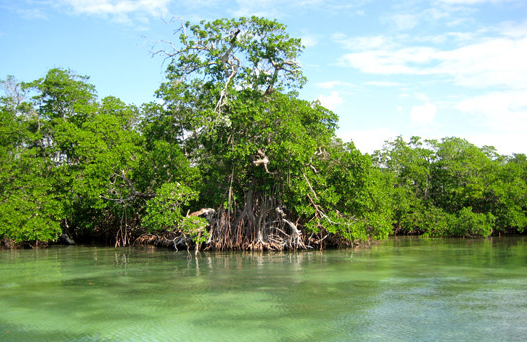 Indicadores Naturales
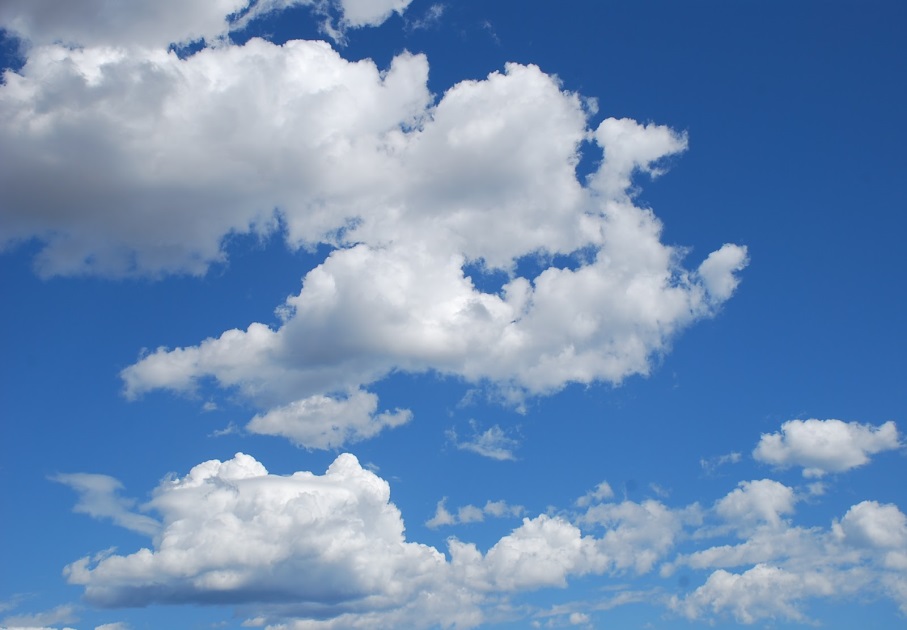 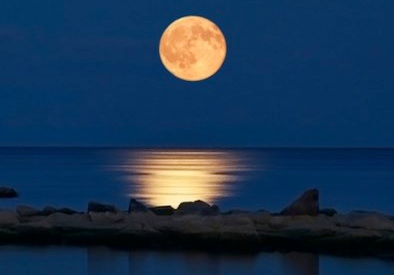 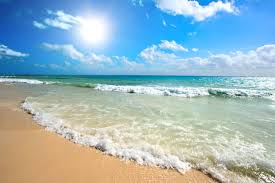 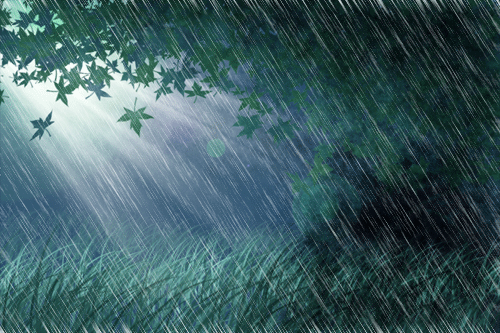 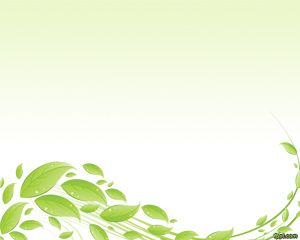 COMUNIDAD CHACHI
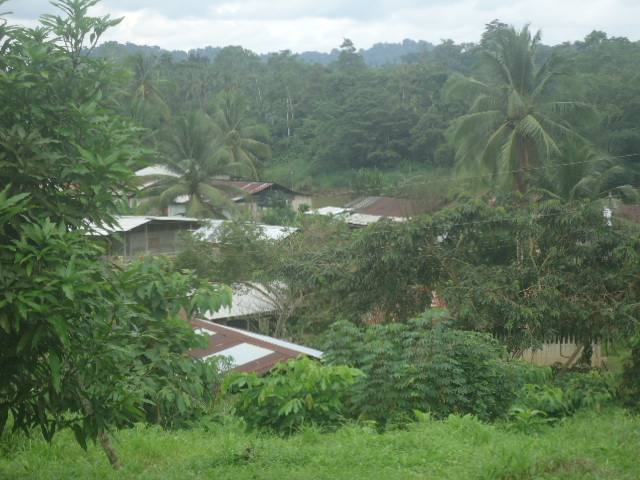 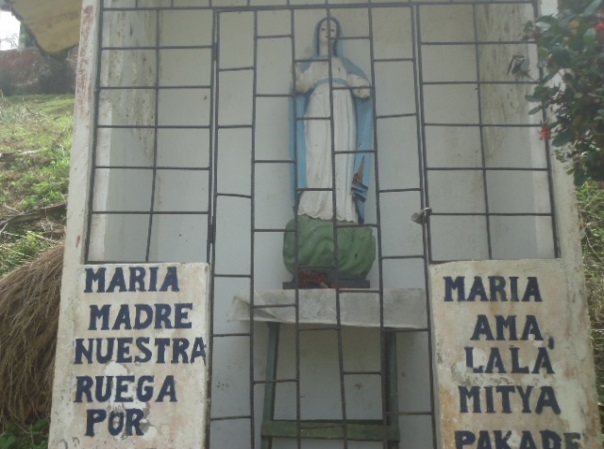 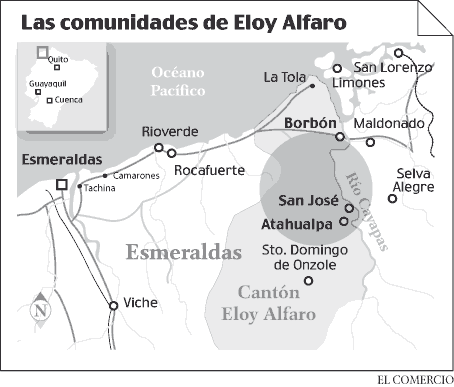 Chachi en Chapala   
Gente verdadera  o Buena gente
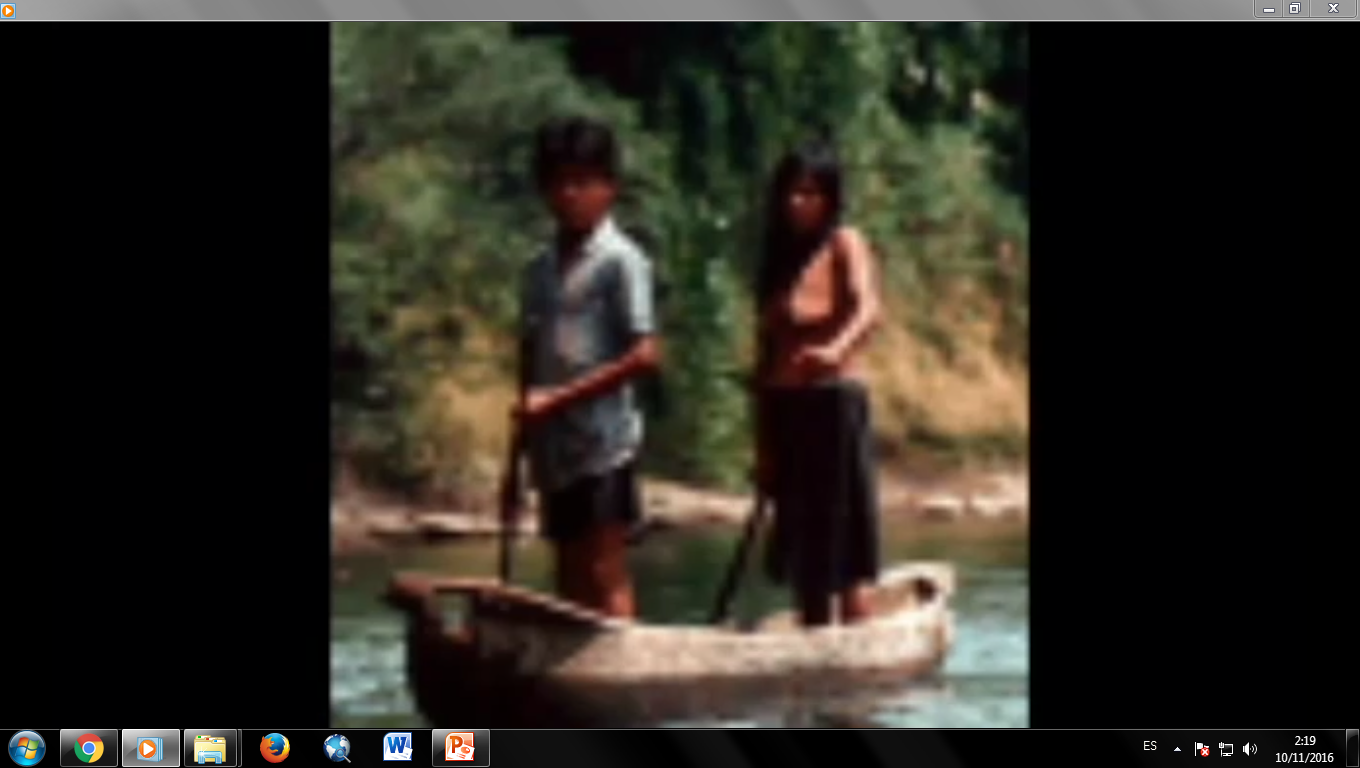 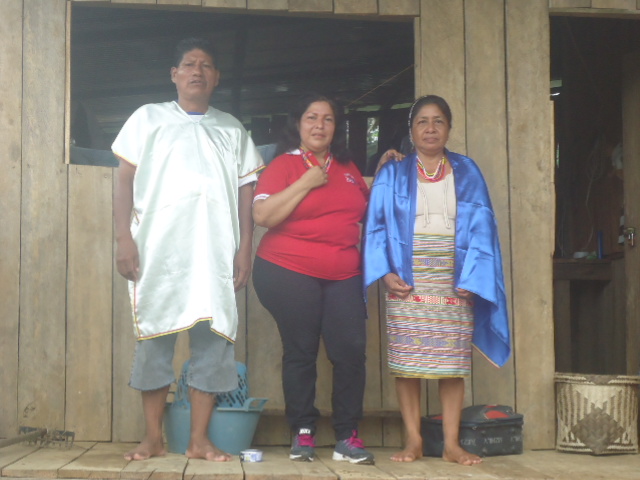 La naturaleza  
“SISTEMA   VIVO”          “GRAN FUERZA   SAGRADA”
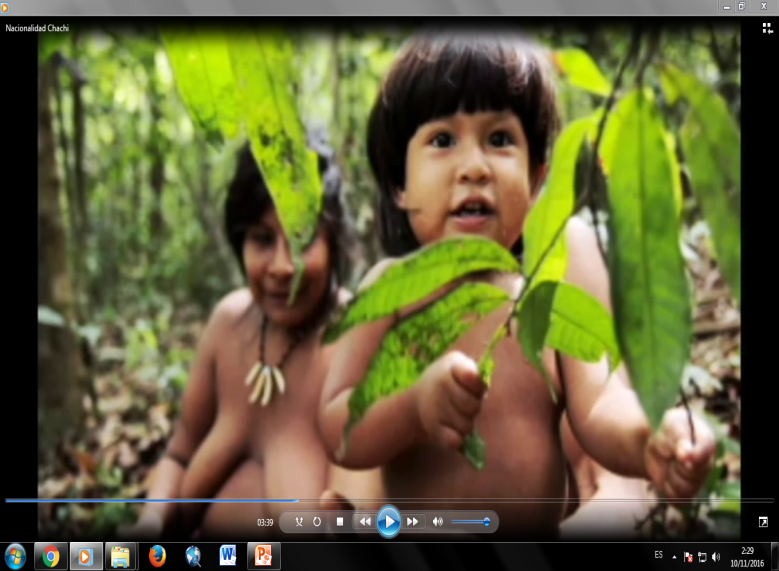 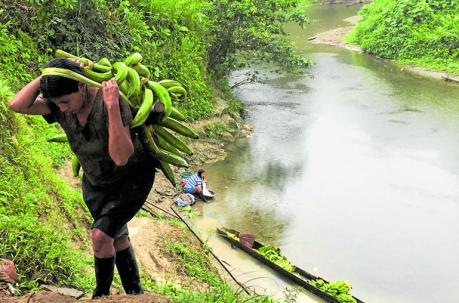 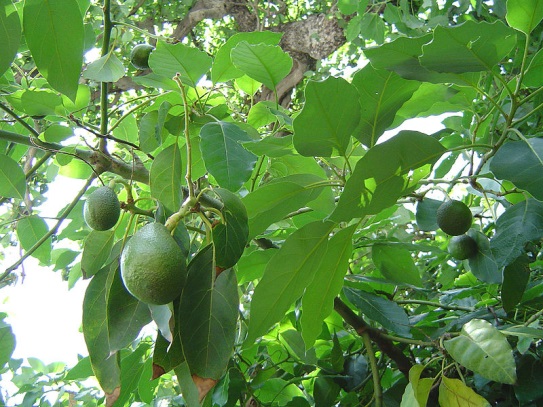 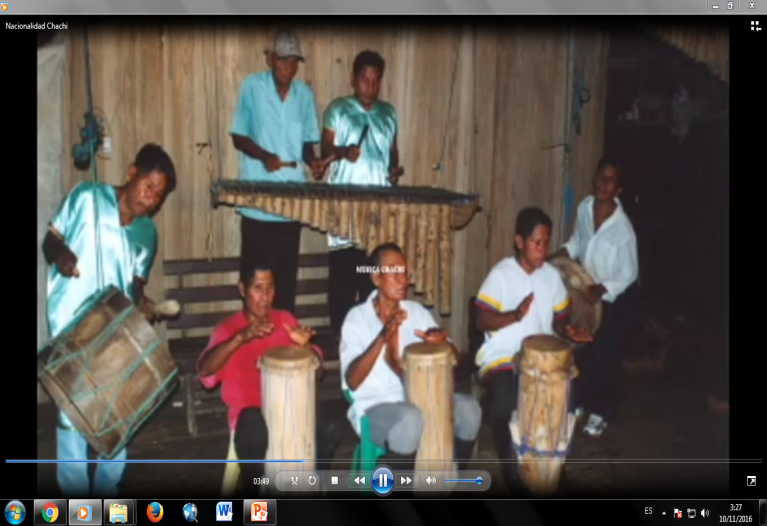 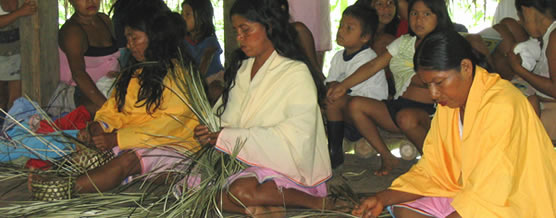 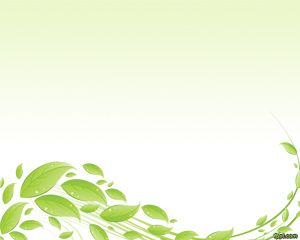 Fundamentación  Legal
Art. 386.- El sistema comprenderá programas, políticas, recursos, acciones, e incorporará a instituciones del Estado, universidades y escuelas politécnicas, institutos de investigación públicos y particulares, empresas públicas y privadas, organismos no gubernamentales y personas naturales o jurídicas, en tanto realizan actividades de investigación, desarrollo tecnológico, innovación y aquellas ligadas a los saberes ancestrales.
Constitución
Art. 385.- El sistema nacional de ciencia, tecnología, innovación y saberes ancestrales, en el  marco del respeto al ambiente, la naturaleza, la vida, las culturas y la soberanía
Ley de Gestión Ambiental
Art. 30
Art. 31
Art. 32
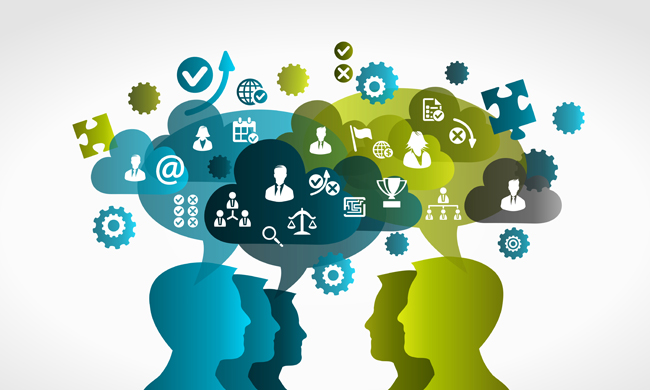 METODOLOGÍA
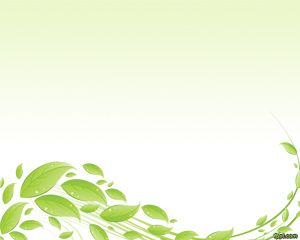 BIBLIOGRÁFICA
INVESTIGACIÓN
DE CAMPO:
DESCRIPTIVA:
Toda la población Chachi de Atahualpa o Santa María
POBLACIÓN
MUESTRA
ANÁLISIS DE 
RESULTADOS
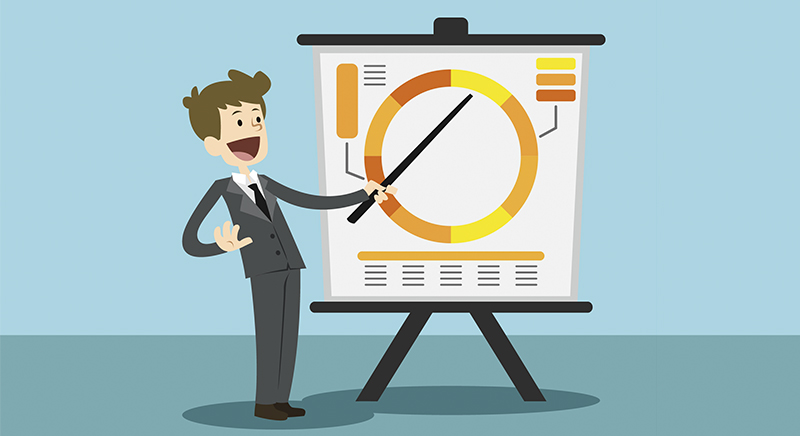 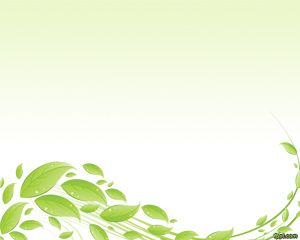 1: Existencia  de Educación del cuidado del ambiente en la comunidad chachi
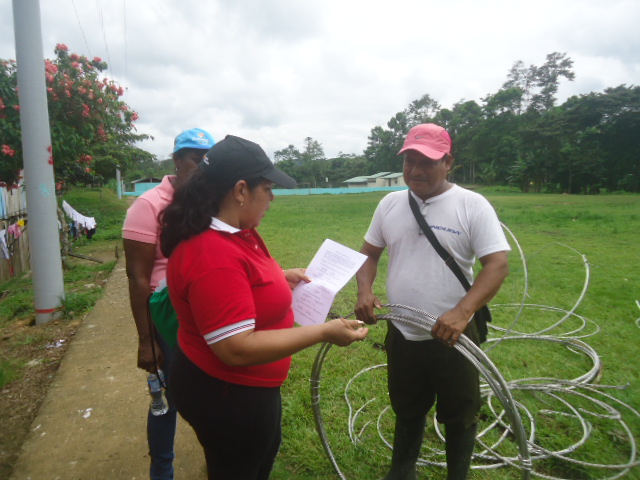 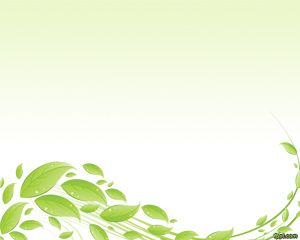 2: Enseñanza del cuidado de plantas y animales en la comunidad Chachi
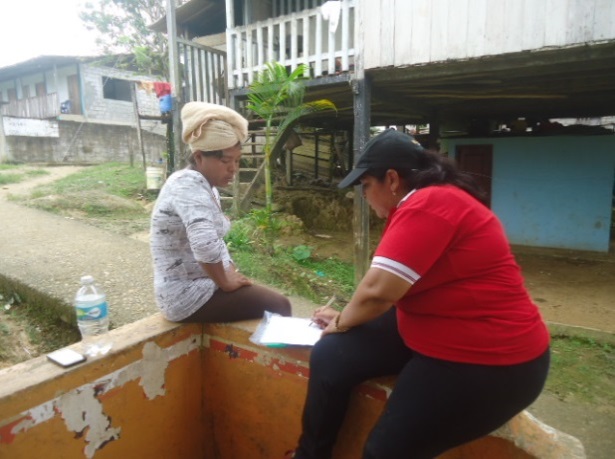 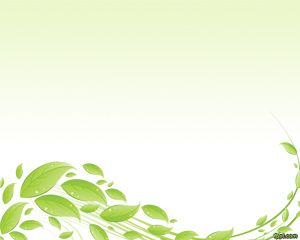 3: Saberes ancestrales más transmitidos en la comunidad Chachi
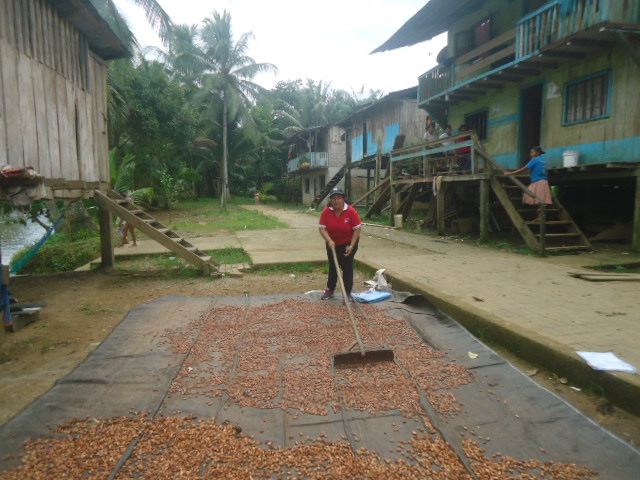 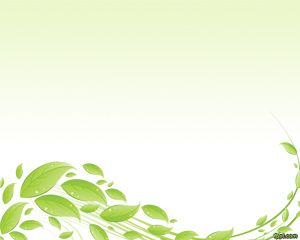 4: Enseñanza  a los más jóvenes sobre tiempos de cosecha, siembra.
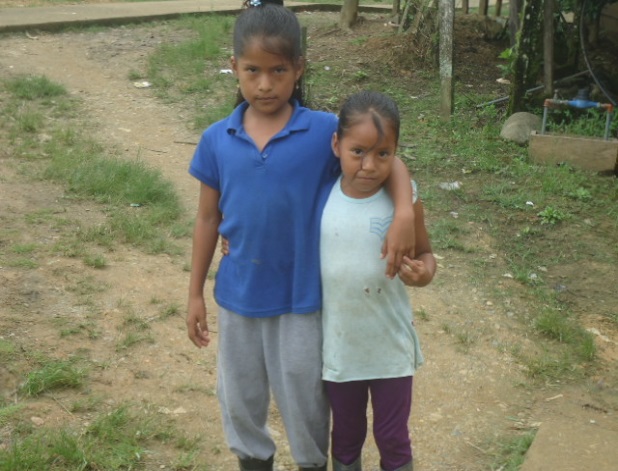 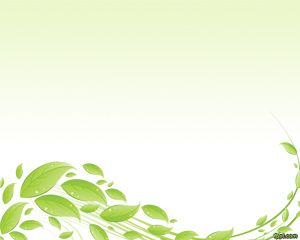 5: Cuidado del agua en la comunidad Chachi
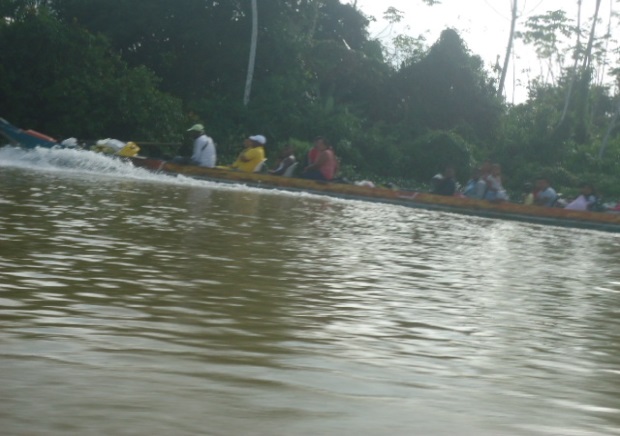 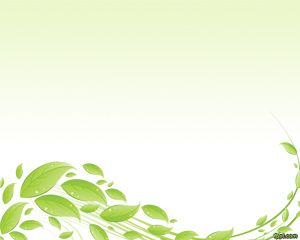 6: Enseñanza del respeto y cuidado de árboles, plantas en la comunidad Chachi
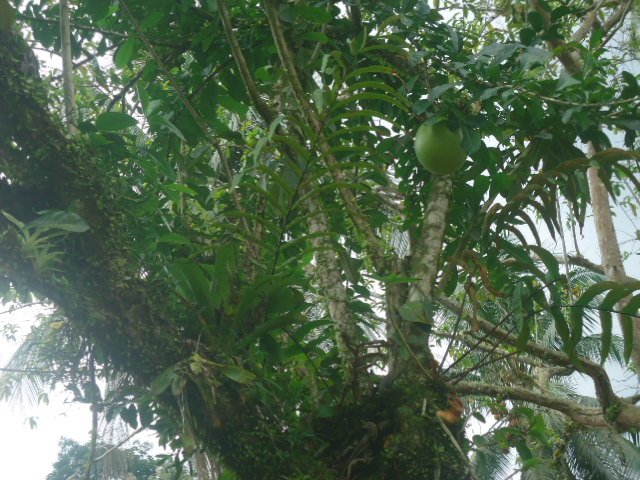 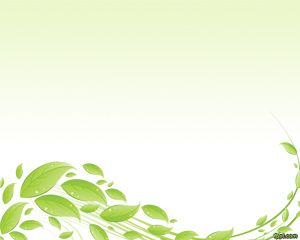 7: La comunidad Chachi enseña el respeto y cuidado de los animales.
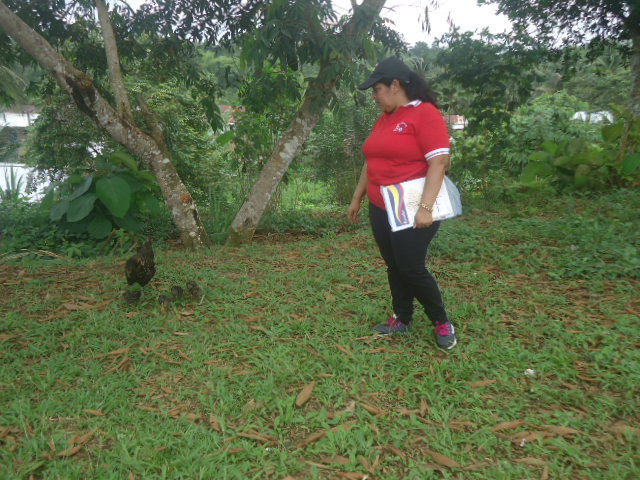 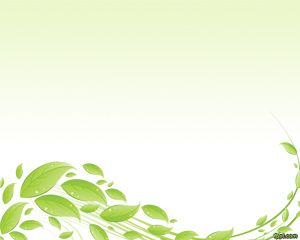 8: Atractivo turístico que se considera más valioso en la comunidad  Chachi
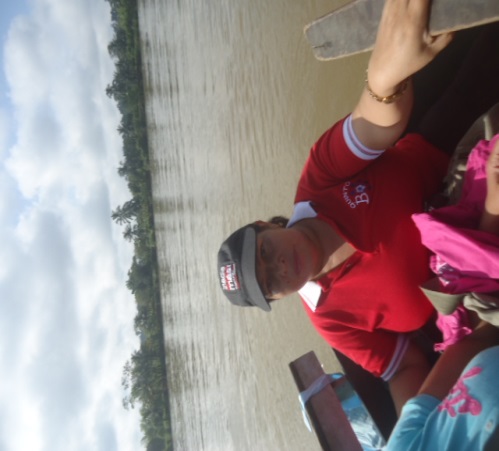 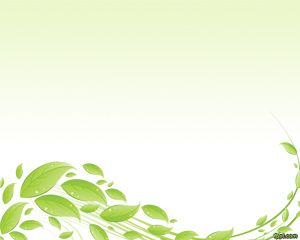 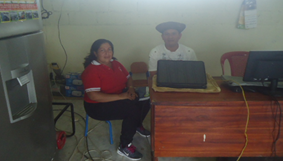 9: Medios para promocionar los valores étnicos de la comunidad  Chachi
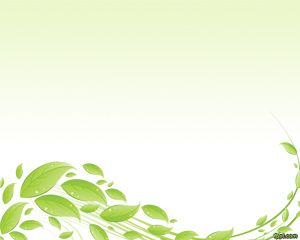 10:  Artesanías que elaboran con mayor habilidad
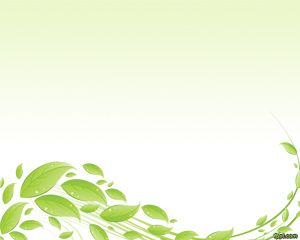 11: El sector está preparado para realizar un proyecto de turismo sustentable
12: Disposición para realizar danza u otras expresiones culturales a los turistas
13: Acompañamiento a los turistas a recorridos por la zona
14: Acoger en casa a turistas y compartir alimentación y actividades
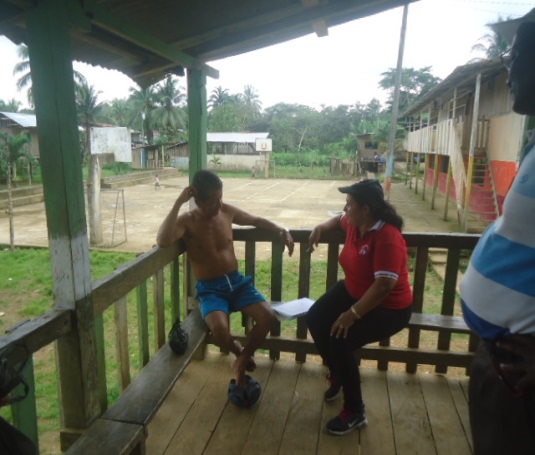 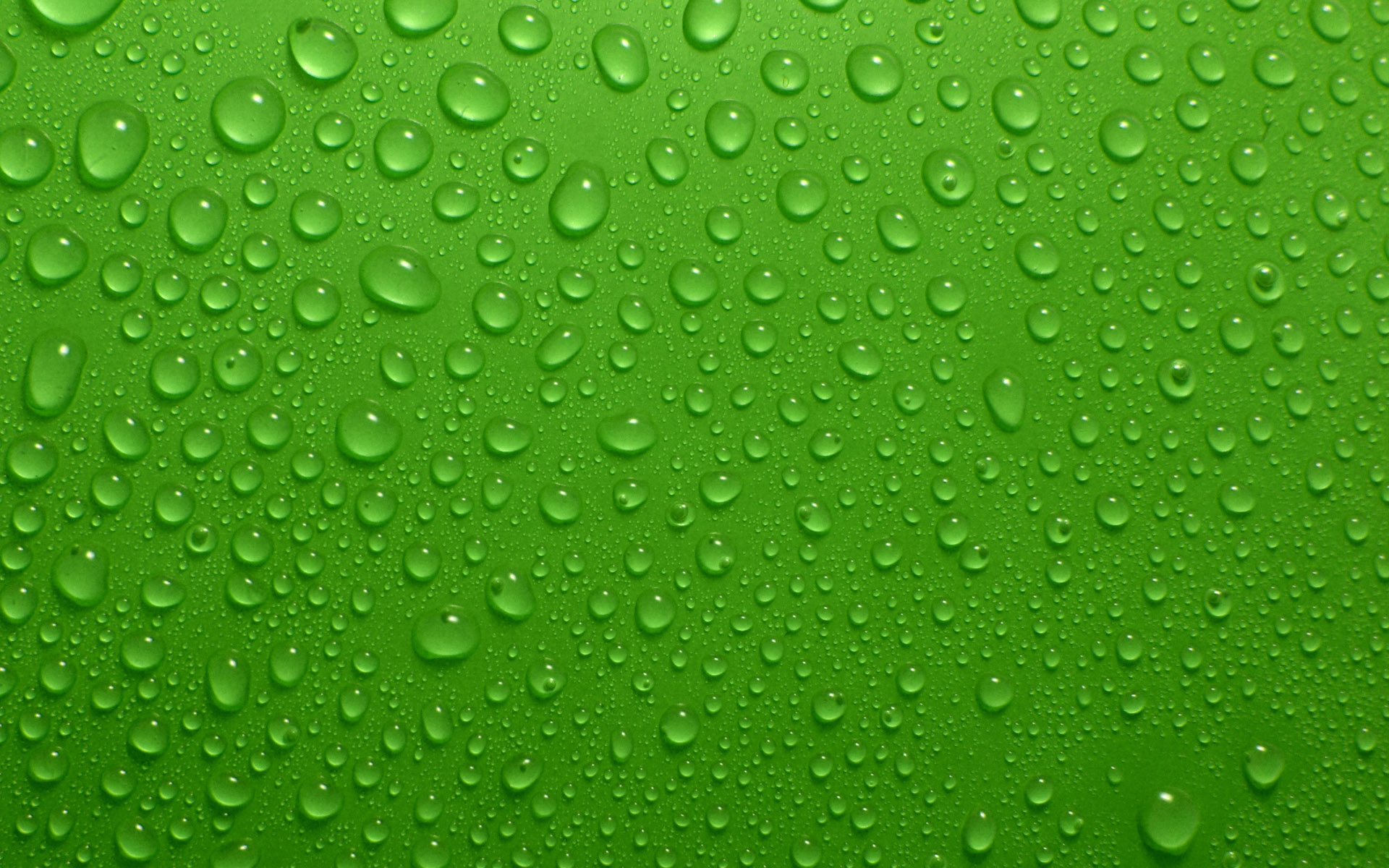 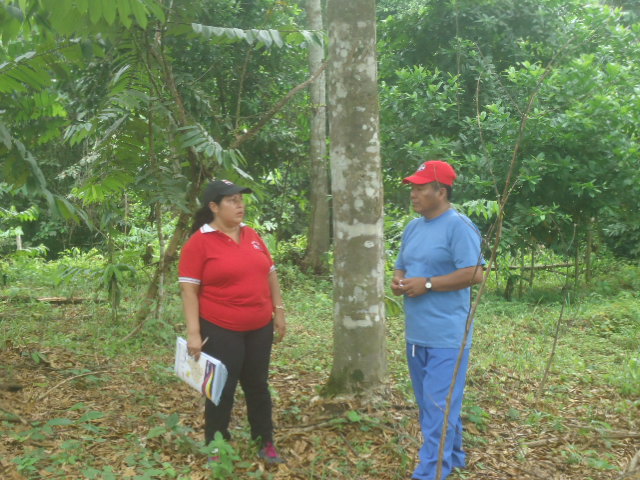 ENTREVISTA  
¿Qué hace la comunidad para evitar la contaminación 
de los ríos?
 
¿Qué enseñan los adultos a los niños sobre el cuidado 
de las plantas?
 
 ¿Cómo el niño aprende sobre la protección y cuidado de los animales?
  
¿De qué forma los niños y jóvenes muestran interés por aprender el comportamiento de la luna para la siembra o la cosecha?
 
¿La comunidad Chachi ha mostrado interés por ofrecer servicios turísticos amigables con el medio ambiente?
 
 ¿Qué atractivos turísticos ofrece la comunidad de Santa María presenta que los turistas puedan visitar?
 
 ¿Qué tipo de actividad turística amigable con el medio ambiente puede ofrecer la Comunidad Chachi?
 
 ¿Qué estrategias presentan los Chachis para llevar adelante un proceso de turismo sostenible?
CONCLUSIONES 
Y
 RECOMENDACIONES
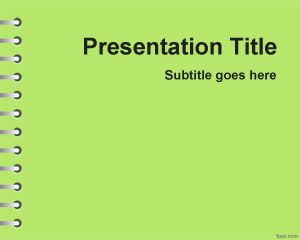 Los chachi consideran que en su comunidad , existe  una educación del cuidado del medio ambiente, porque instruyen a los más jóvenes  sobe el cuidado de las plantas, los animales, el respeto a los árboles y las plantas,.
A pesar de haber transmitido algunos saberes ancestrales a los jóvenes en la comunidad Chachi como: época de lluvia, la siembra, la cosecha y la caza de animales, unido al cuidado del río al no tirar productos químicos, no hacer la necesidades bilógicas en el río, sin embargo, sí lanzan los desechos.
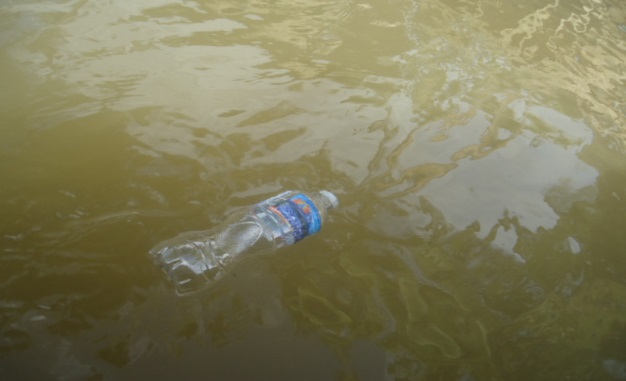 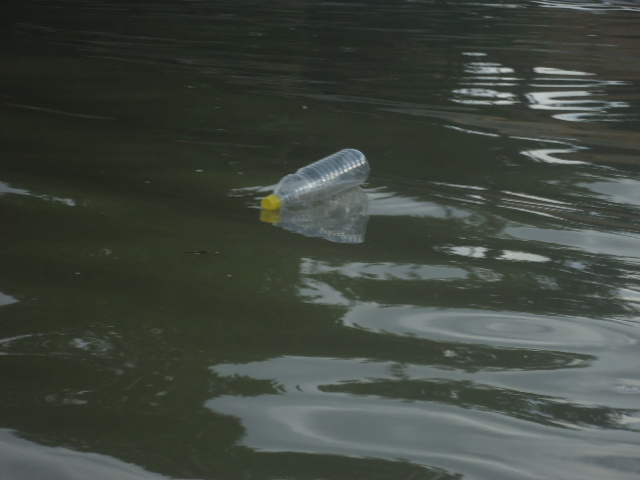 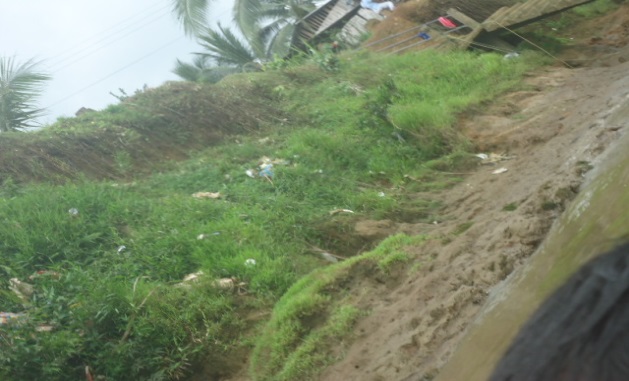 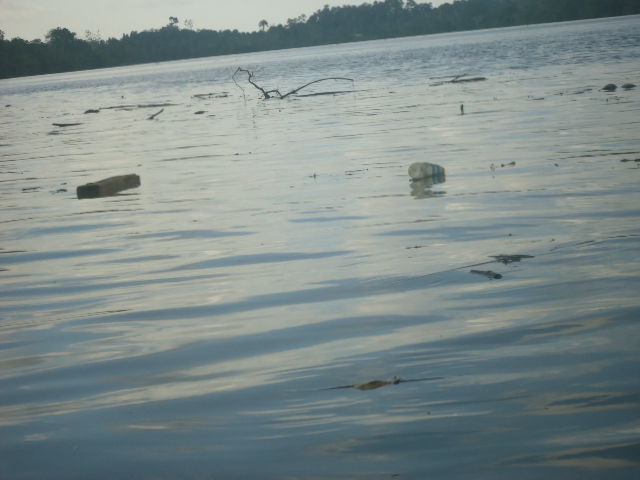 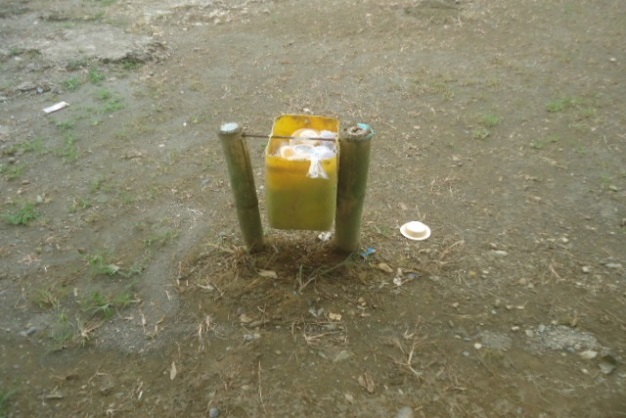 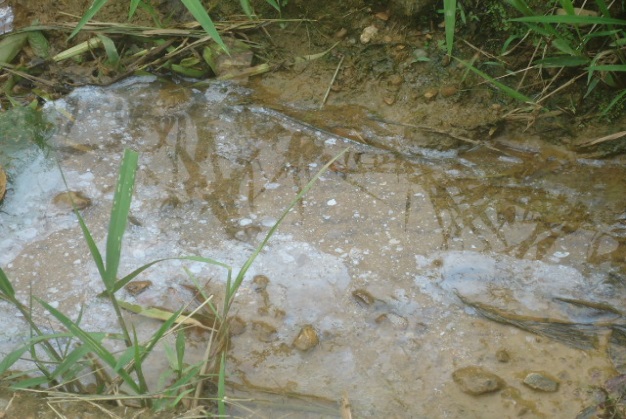 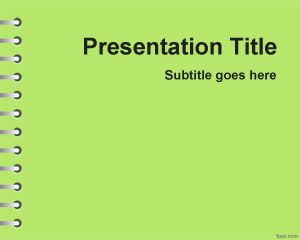 El 100% de los Chachi saben realizar diferentes tipos de artesanías construidas con materiales propios del medio: canastas, hamacas, abanicos, tapetes bordados, entre otros, como  canoas, remos;  por eso expresan estar preparados para llevar adelante un proyecto de turismo sostenible, ya que se muestran dispuestos  a realizar danzas y otras expresiones culturales; también de acompañar a los turistas a recorridos por la zona y explicarles los aspectos de la naturaleza
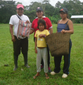 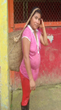 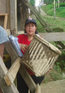 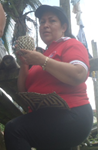 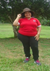 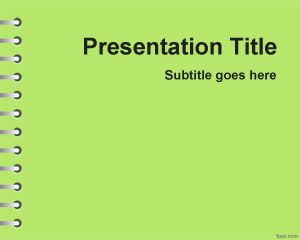 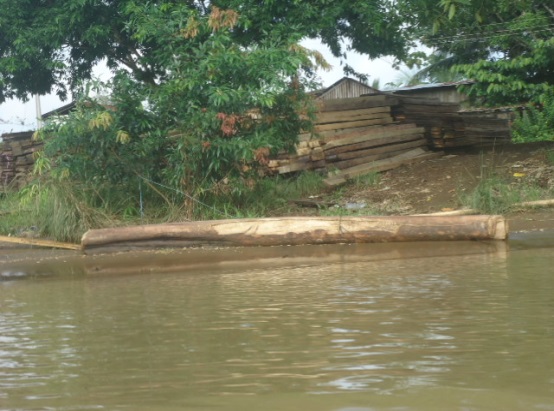 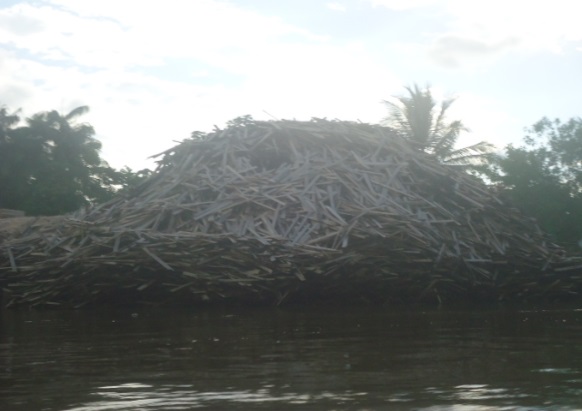 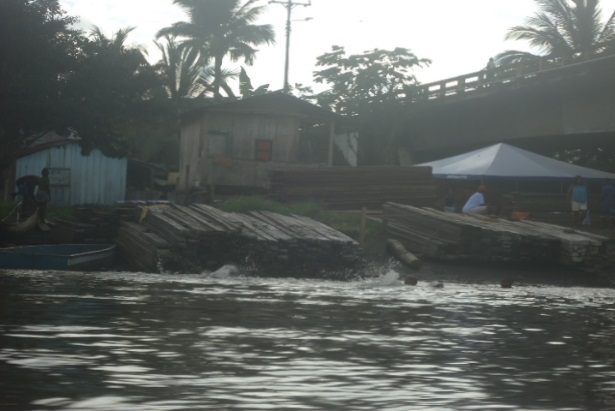 El paseo por el campo y las  fiestas autóctonas serían los principales atractivos turísticos del sector, seguido de  la observación de animales; no se considera el paseo y conocimiento del río.
Los chachi no consideran los medios de comunicación, ni la Internet, como instrumentos de promoción de su cultura y sus valores, sino las fiestas y la transmisión directa de persona a persona.
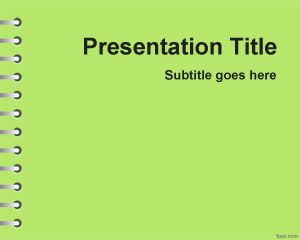 RECOMENDACIONES
Que se tecnifiquen los procesos de educación ambiental de la comunidad Chachi  para cuidar de mejor forma el medio ambiente.
Que la comunidad  chachi considere los medios de comunicación, la Internet, como instrumentos de promoción de su cultura y sus valores, que invite a personas de la provincia, del país y del extranjero a visitarlos, como forma de promoción turística sustentable.
Que además, de la promoción de sus  artesanías construidas, el paseo por el campo, las  fiestas autóctonas, la observación de animales, se debe promocionar paseos por el río Cayapas, con sus afluentes y la riqueza de sus orillas para que se conviertan en un atractivo turístico en el sector.
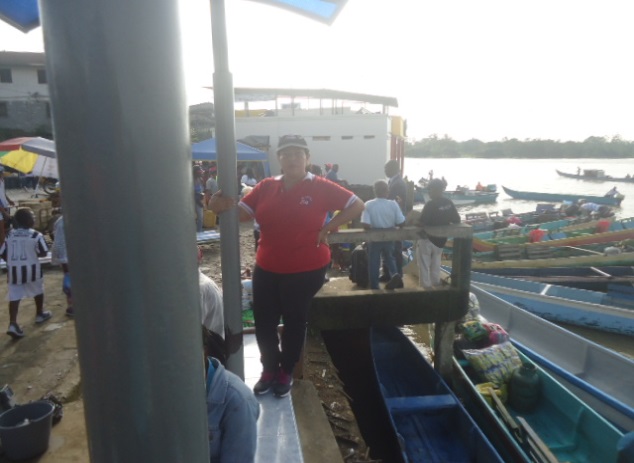 PROPUESTA
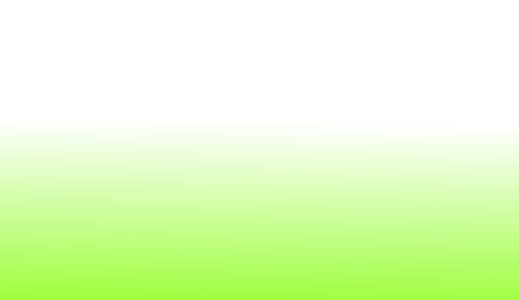 DENOMINACIÓN 
DEL  PROYECTO
 



DATOS 
INFORMATIVOS
Seminario Taller sobre Prácticas Ancestrales de Educación Ambiental vinculada al Turismo Sostenible  en la comunidad Chachi del Cantón Eloy Alfaro de la provincia de Esmeraldas.
INSTITUCIÓN:     Comunidad Chachi


LOCALIZACIÓN 
GOGRÁFICA
PROVINCIA:   Esmeraldas 
CANTÓN:   Eloy Alfaro
DIRECCIÓN:   Cabecera parroquial 
        de Atahualpa (Santa María de    
        los  Cayapas)
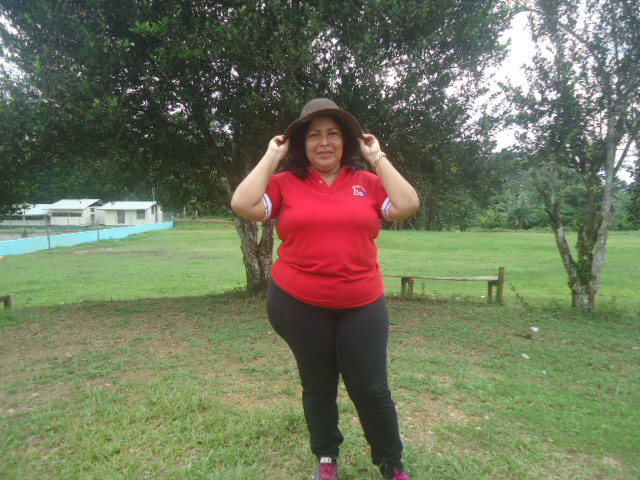 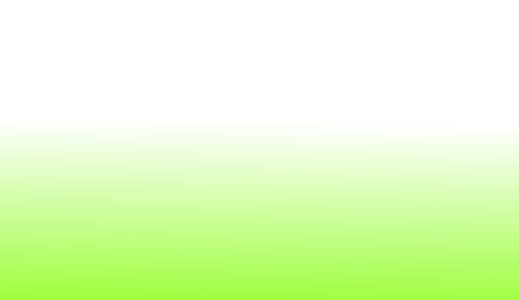 DELIMITACIÓN TEMPORAL:  
                                Se  ejecutará desde el 24 al 28 de octubre del 2016.
 

PARTICIPANTES:
 



CAMPO Y NATURALEZA               Ecológico-Educativo-Turístico 

RESPONSABLE              Mariana Gaspar y autoridades de la  Comunidad  Chachi  de la 
                                     parroquia  Atahualpa.
Miembros de la comunidad Chachi  de la parroquia Atahualpa
Directos: 140  miembros de la comunidad Chachi de la parroquia Atahualpa

Indirectos: Todos  los moradores de la parroquia Atahualpa y sus alrededores.
BENEFICIARIOS:
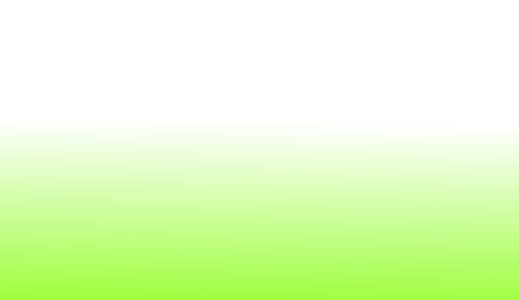 ANTECEDENTES
Luego de haber realizado un minucioso estudio a la comunidad Chachi de la parroquia Atahualpa (Santa María de los Cayapas) del cantón Eloy Alfaro, se obtuvieron como resultados,  que los chachi  sí presentan ciertas formas de  educación ambiental a su población más joven, además que se encuentran interesados en llevar adelante  proyectos de  turismo sostenible.
El presente  proyecto está  planteado con la finalidad de orientar a la comunidad chachi  hacia  una tecnificación y ampliación de los temas acerca de  las prácticas ancestrales de educación ambiental.   Además, de crear una  concepción seria de lo que es el turismo sostenible, como estrategia  para mejorar  los estilos de vida de los miembros de la comunidad.
El proyecto pretende fomentar  la contemplación de  la naturaleza, el bosque, los ríos, los senderos y las actividades propias de los miembros de la comunidad, junto con los productos artesanales, los bailes, las danzas, unido al respeto y valoración de su lengua ancestral como atractivos turísticos, que permitan ingresos económicos  a los habitantes de la comunidad Chachi de la parroquia Atahualpa.
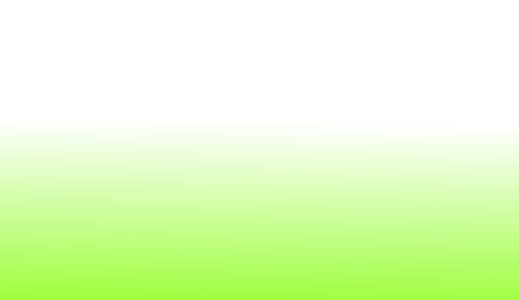 Promover las Prácticas Ancestrales de Educación Ambiental vinculada al Turismo Sostenible  en la comunidad Chachi del Cantón Eloy Alfaro de la provincia de Esmeraldas, a través de un seminario taller para rescatar sus valores patrimoniales.
 
Planificar y ejecutar los temas formativos sobre prácticas ancestrales de educación  ambiental a los miembros de la comunidad chachi.
 
Convocar a los miembros de la comunidad chachi a participar del seminario taller mediante visita domiciliaria.
 
Organizar y adecuar el lugar donde se llevará adelante el seminario taller para los miembros de la comunidad Chachi.
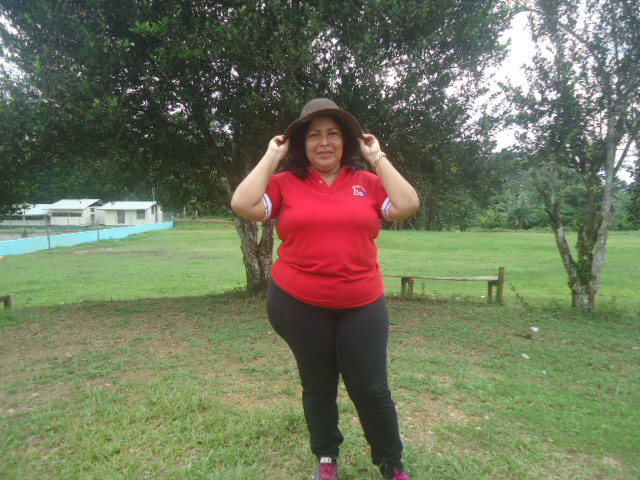 O
B
J
E
T
I
V
O
S
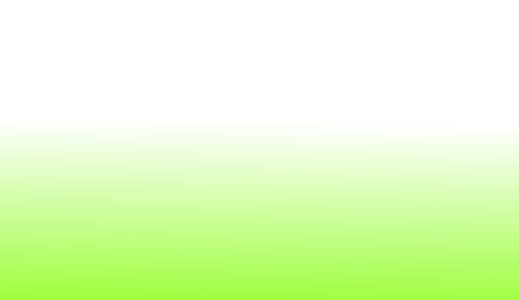 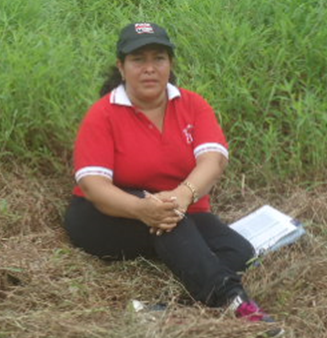 JUSTIFICACIÓN
En el trabajo investigativo realizado se demuestra que la Comunidad Chachi presenta cierta confusión en los términos de Prácticas Ancestrales y  turismo sostenible, las concepciones son muy limitadas, por ello la necesidad de procurar una capacitación sobre estas temáticas. 
 
Una de las causas, de que los chachi, no hayan avanzado en estos temas es el escaso involucramiento de sus miembros en la problemática social y ambiental del sector. 

Tienen la  oportunidad de estudiar en la ciudad a niveles medio o superior pero generalmente  no regresan, o sus proyectos son dejado en segundo plano.
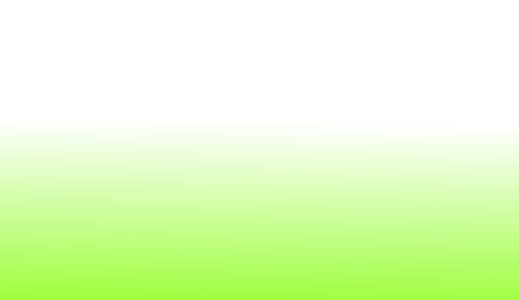 FUNDAMENTACIÓN DE LA PROPUESTA
Los miembros de la comunidad Chachi
Demuestran pocos conocimientos sobre turismo sostenible, sus beneficios personales y comunitarios. 

Observan su hermoso entorno natural  como una forma de vida, pero no lo miran como atractivos turísticos  que pudieran  ser aprovechados como forma de  búsqueda  de beneficios económicos.

Presentan una escasa formación comercial y empresarial, sus productos se elaboran, casi como forma de su propia existencia, pero no con fines de compra-venta y como atractivo turístico.

Sus casas y su forma de vida, sólo son vistas como  modos de subsistencia, incluso el admitir a alguien en su hogar, se lo ve como una manera de ayudar, pero no desde la perspectiva turística.

Sus valores ancestrales, su vestimenta, su lengua, sus ritos, sus danzas y demás expresiones de su etnia, sólo son formas de vida, que no se las observa como una posible producción turística.
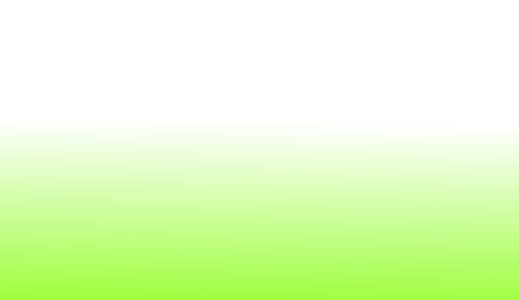 PLAN DE ACCIÓN
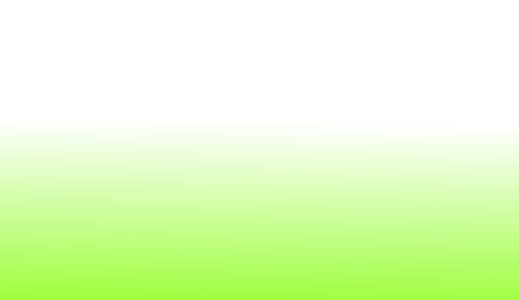 ESQUEMA DEL CONTENIDO DEL SEMINARIO-TALLER
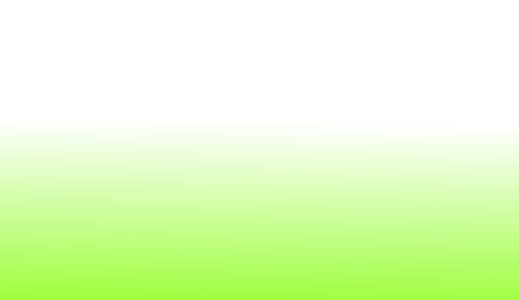 CRONOGRAMA DEL SEMINARIO – TALLER
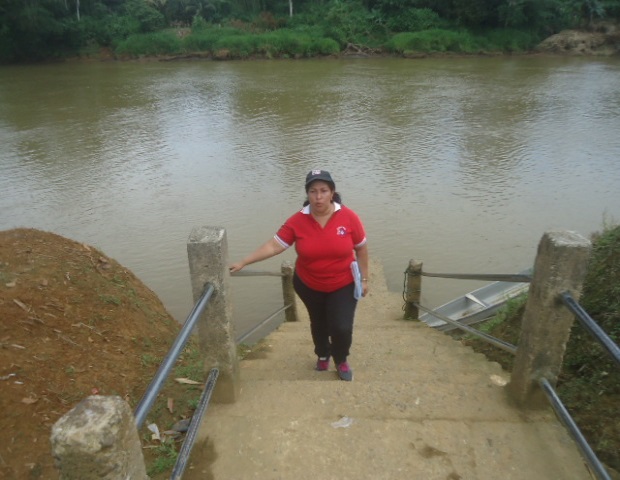 GRACIAS